記入例を参照の上、記入を進めること
必要に応じて、フォントの大きさや、枠を調整することは可とする
有識者・ステークホルダーへの説明資料として活用することを前提に、当該フォーマットの項目を記載すること
最終的に、記入例や説明コメントを削除して提出すること
【地域一体型】 様式3_補助事業計画
補助対象経費：X,XXX,XXX 円
申請主体：XXXXXX｜対象地域：XXXX県XXXX市XXXXエリア
対策計画名：XXXXXXXXXXXXXXXXXXXXXXXXXXXXXXXXXXXXXXX
申請補助金額：X,XXX,XXX 円
補助対象事業者：XXXX
■ 目指す姿（対策計画で記載されている目指す姿）
■ KGI（対策計画で記載されているKGI）
XXXXXXXXXXXXXXXXXXXXXXXXXXXXXXXXXXXXXXXXXXXXXXXXXXXXXXXXXXXXXXXXXXXXXXXXXXXXXXX
■ 補助事業
写真
写真
イメージ写真の説明XXXXXXXXXXXXXXXX
イメージ写真の説明XXXXXXXXXXXXXXXX
Xが記されている箇所を記入すること
補助対象事業者が、補助事業ごとに記載。同一の補助対象事業者が、補助事業を複数実施する場合、当該様式は、補助事業ごとに分けて提出する必要
記入例・留意事項
【地域一体型】 様式3_補助事業計画
当該補助事業の補助対象経費、補助金額を記載
補助対象経費：9,000,000 円
申請主体：XXXXXX｜対象地域：XXXX県XXXX市XXXXエリア
対策計画名：XXXXXXXXXXXXXXXXXXXXXXXXXXXXXXXXXXXXXXX
申請補助金額：6,000,000 円
対応テーマを記入すること
以下から選択のこと
・受入環境の整備・増強
・需要の適切な管理
・マナー違反行為の防止・抑制
・地域住民と協働した観光振興
・需要の分散・平準化
・その他※
※	該当するテーマがなかった場合、独自にテーマ名を設定の上で記載
補助対象事業者：XXXX
■ 目指す姿（対策計画で記載されている目指す姿）
■ KGI（対策計画で記載されているKGI）
XXXXXXXXXXXXXXXXXXXXXXXXXXXXXXXXXXXXXXXXXXXXXXXXXXXXXXXXXXXXXXXXXXXXXXXXXXXXXXX
対策計画と整合させること
同様の対策計画に紐づく場合は、同様の内容を共通して記載
■ 補助事業
対策計画に記載する内容と整合させること
以下の内容を踏まえて記載すること
補助事業の具体的な内容
補助事業を効果的・効率的に進めるポイント
なぜ課題解決のために、その打ち手が有効であると考えたのか、その理由（複数の取組を検討した場合は、今回実施する取組を選択した理由）
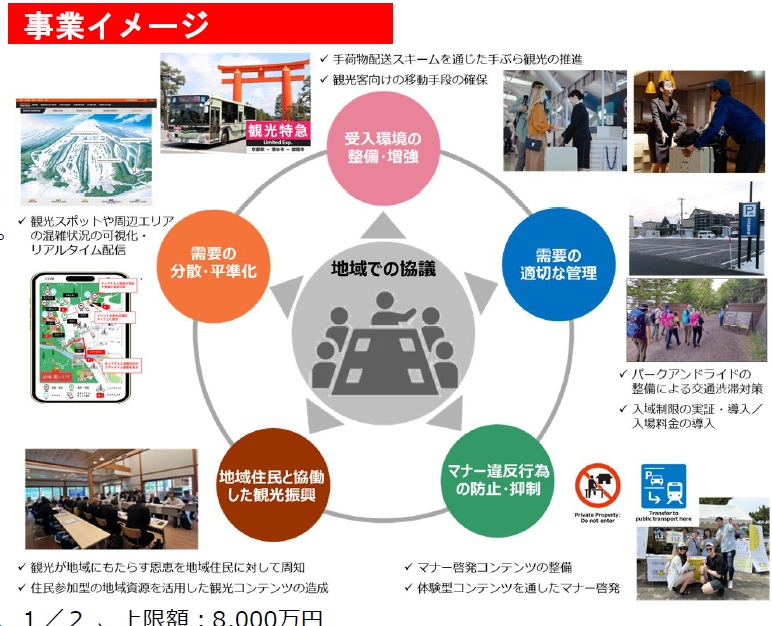 写真
写真
単年度で目指す目標値、
KGI達成に向けて中期で目指す目標値の双方を記載
イメージ写真の説明XXXXXXXXXXXXXXXX
イメージ写真の説明XXXXXXXXXXXXXXXX